Traumatismos torácicos. Resolución quirúrgica.Dr. Claudio Ruiz (MAAC)Servicio Cirugía Torácica Htal. Nac. Prof. A. Posadas.
Introducción
10 %  de las muertes x trauma
¼ de muertes x trauma en USA
Quienes requieren una Toracotomía?
< 10% de las lesiones cerradas
15-30% de lesiones penetrantes.
La mayoría de las lesiones pueden ser tratadas por médicos generalistas o aquel que curso el ATLS, con procedimientos o técnicas simples que pueden salvar la vida del paciente.
Toracotomía de emergencia
Lesiones penetrantes sin pulso, pero con actividad eléctrica.
Paro que no revierte con masajes externos.
Hemotórax masivo sin respuesta a tto. Inicial
Taponamiento o ruptura cardíaca
Maniobras efectivas:
Evacuación pericárdica
Control directo de hemorragia.
Masaje cardíaco activo
Colocación de pinza vascular en aorta descendente y disminución pérdida de sangre distal.
Lesiones graves asociadas al trauma
Neumotórax hipertensivo.
Traumatismo torácico abierto.
Hemotórax masivo.
Tórax inestable.
Taponamiento cardiaco.
Neumotórax hipertensivo
Válvula de 1 sola vía
Ventilación mecánica con presión (+).
Trauma contuso
Inserción de catéteres
Clínica: dolor,disnea, dificultad respiratoria, taquicardia, hipotensión, desviación traqueal, ausencia de m.v., ingurgitación venosa, cianosis.
Hipersonoridad
Traumatismo torácico abierto
Grandes defectos pared torácica
2/3 de diámetro traqueal, se produce por menor resistencia lesión aspirante.
Afectación de Ventilación
   hipoxia e hipercapnia.
Tto: Oclusión con vendaje estéril y asegurar tres lados con tela adhesiva para que actúe como válvula.
Hemotórax masivo
Acumulación de sangre, que compromete esfuerzo espiratorio por compresión del pulmón e impide ventilación adecuada, hipotensión, shock.
>1500 ml.  Cavidad Tx
> 250 ml./hora de 2-4 hs. Tto. Toracotomía.
Clínica: shock, ausencia de M.V., percusión mate en tórax afectado.
Tto: Restitución de volumen                        avenamiento pleural   toracotomía
Tórax inestable
Pérdida continuidad ósea con resto de caja torácica, se asocia con fracturas costales múltiples.
Hay que relacionar con grado de contusión.
Mayor dolor > hipoxia
Tto: Estabilización
            Intubación – ARM
            Manejo del dolor
Taponamiento cardiaco
TAPONAMIENTO CARDÍACO:
Tríada de Beck:
         -  Elevación presión venosa
         -  Disminución presión  arterial
         -  Ruidos cardíacos apagados.
Pulso paradójico.
AEP  ( presencia de actividad eléctrica sin pulso en ausencia de Ntx a tensión o hipovolemia   sugiere taponamiento).
Ecocardiograma: diagnóstico pero 5% falso (+).
Tto: Pericardiocentésis
Heridas penetrantes en region precordial
Heridas penetrantes en region precordial (1999-2006)
CONCLUSIONES : 37 PACIENTES
OBSERVACION : 2 PACIENTES.
AVENAMIENTO PLEURAL : 5 PACIENTES
TORACOTOMIA: 30 PACIENTES (81%).
Mortalidad: 16%
SOSPECHA DE HERIDA MEDIASTINAL
PACIENTE DESCOMPENSADO
PACIENTE COMPENSADO
RXTX
ECO FAST
TC  C/CTE
HEMO/NEUMO
PERICARDIO
U
T
I
DUDOSO
CIRUGÍA
ECO FAST 6HS
-
+/DUDOSO
Heridas de la region precordial (2006-2014)
Total: 30 pacientes.
        Descompensados: 21 (todos operados, con lesión cardiaca y/o pulmonar).
TORACOTOMIAS NEGATIVAS: 0%
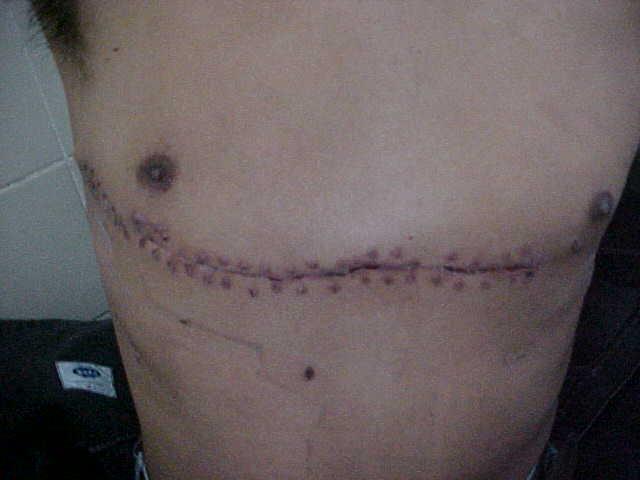 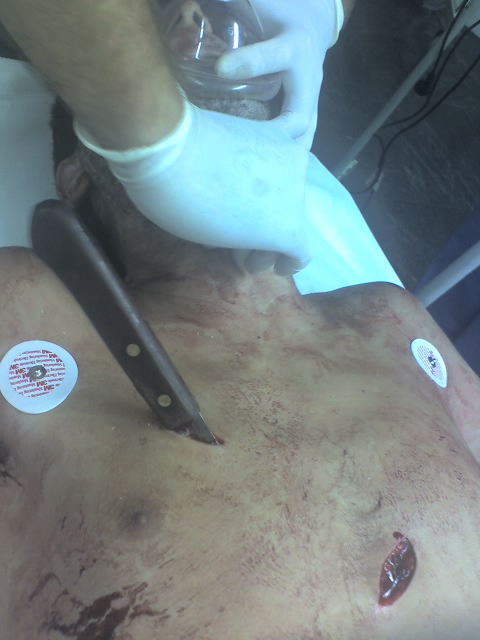 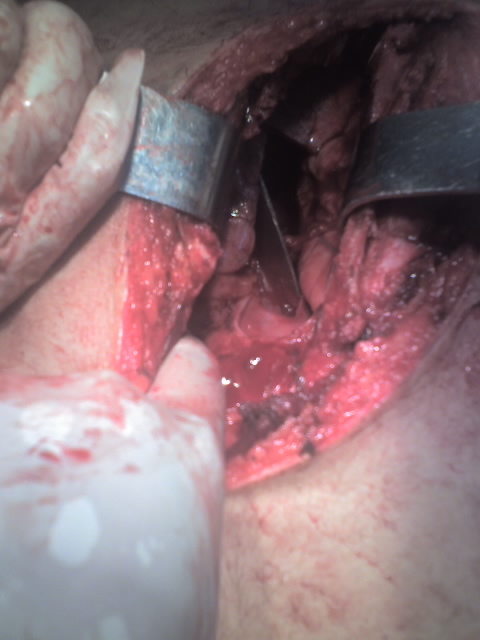 Muchas gracias